青海省大气主要污染物
总量减排核查核算培训
博富特咨询
全面
实用
专业
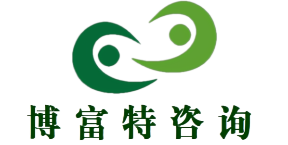 关于博富特
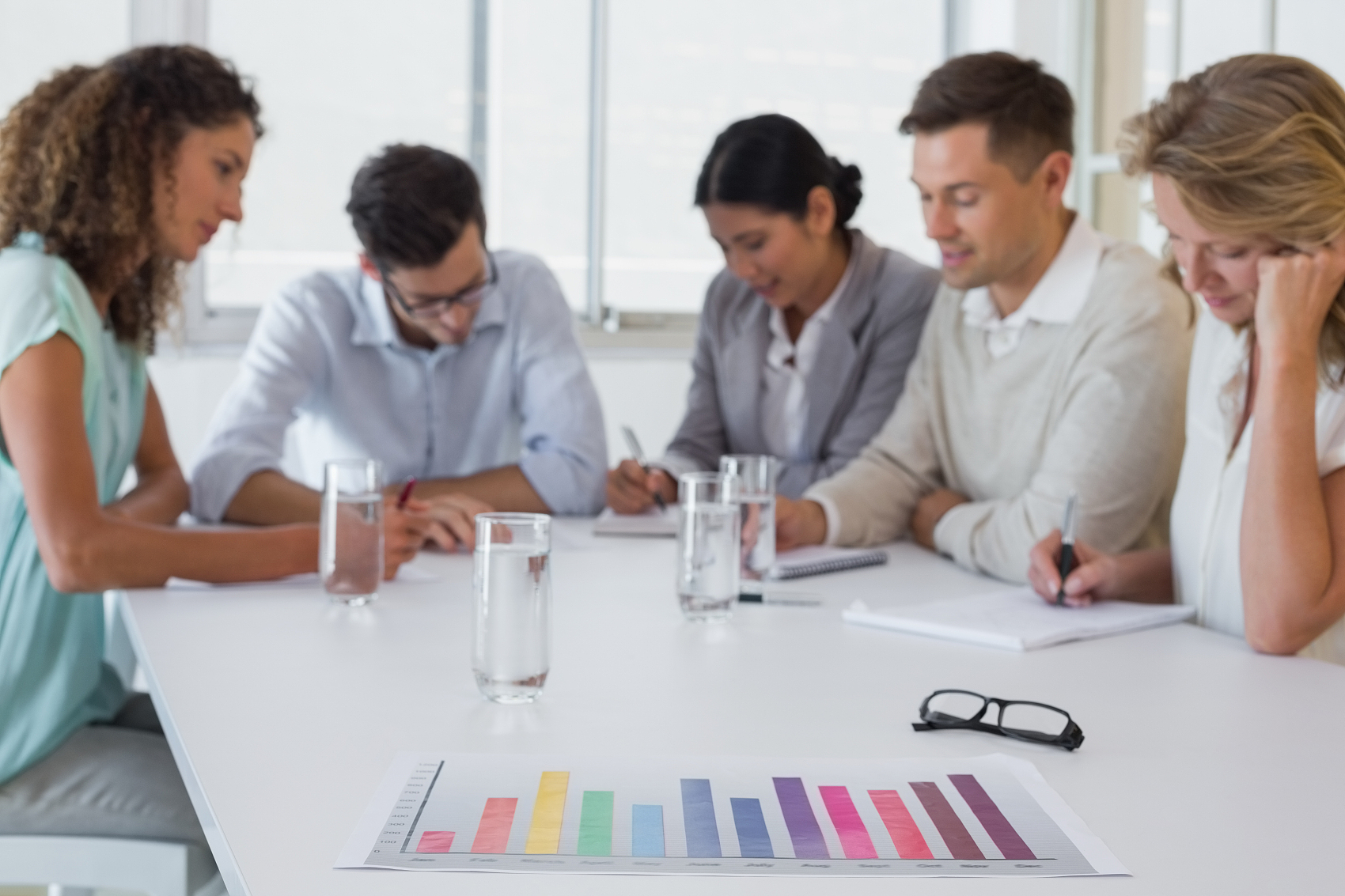 博富特培训已拥有专业且强大的培训师团队-旗下培训师都拥有丰富的国际大公司生产一线及管理岗位工作经验，接受过系统的培训师培训、训练及能力评估，能够开发并讲授从高层管理到基层安全技术、技能培训等一系列课程。
 我们致力于为客户提供高品质且实用性强的培训服务，为企业提供有效且针对性强的定制性培训服务，满足不同行业、不同人群的培训需求。
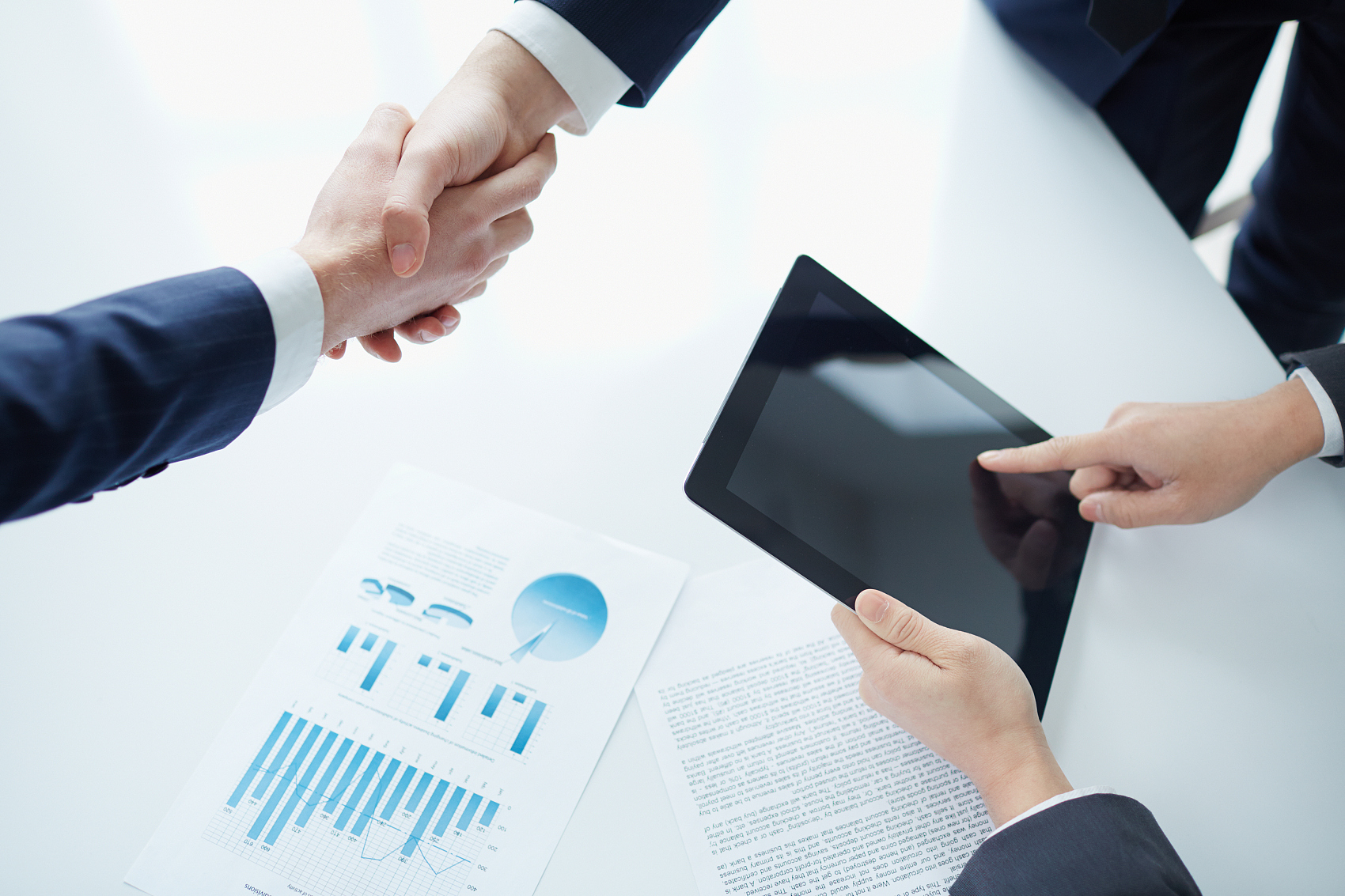 博富特认为：一个好的培训课程起始于一个好的设计,课程设计注重培训目的、培训对象、逻辑关系、各章节具体产出和培训方法应用等关键问题。
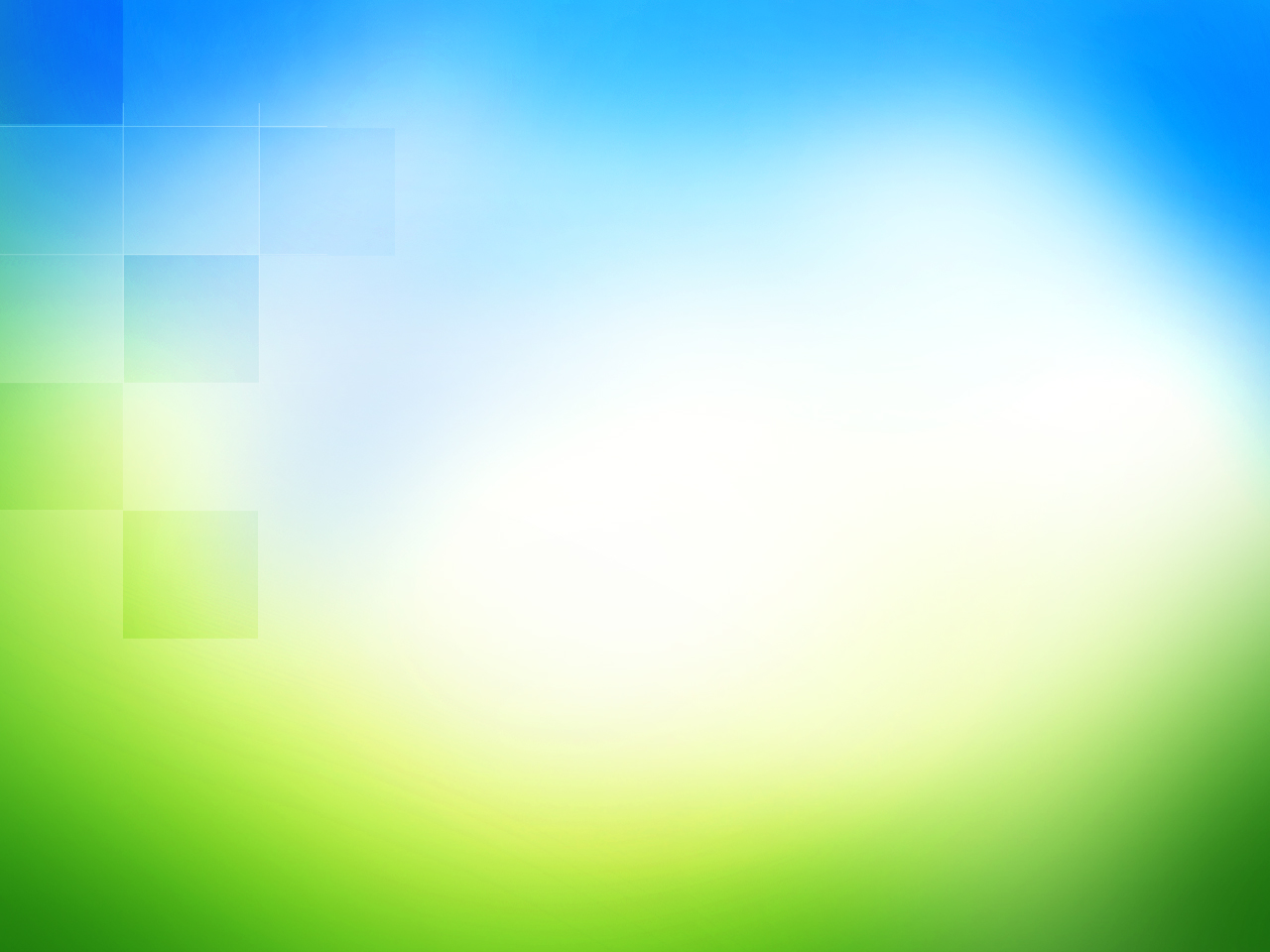 目 录
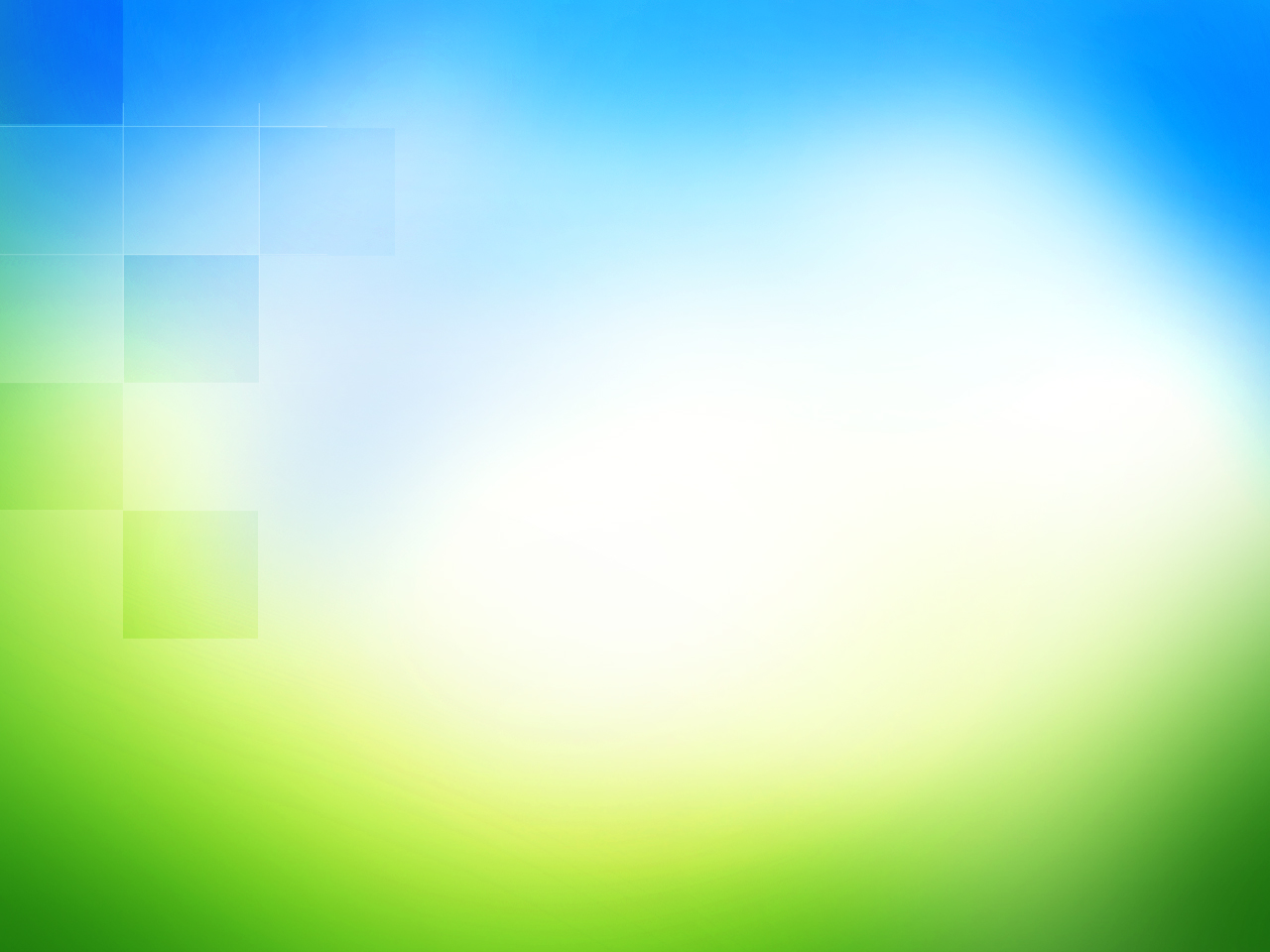 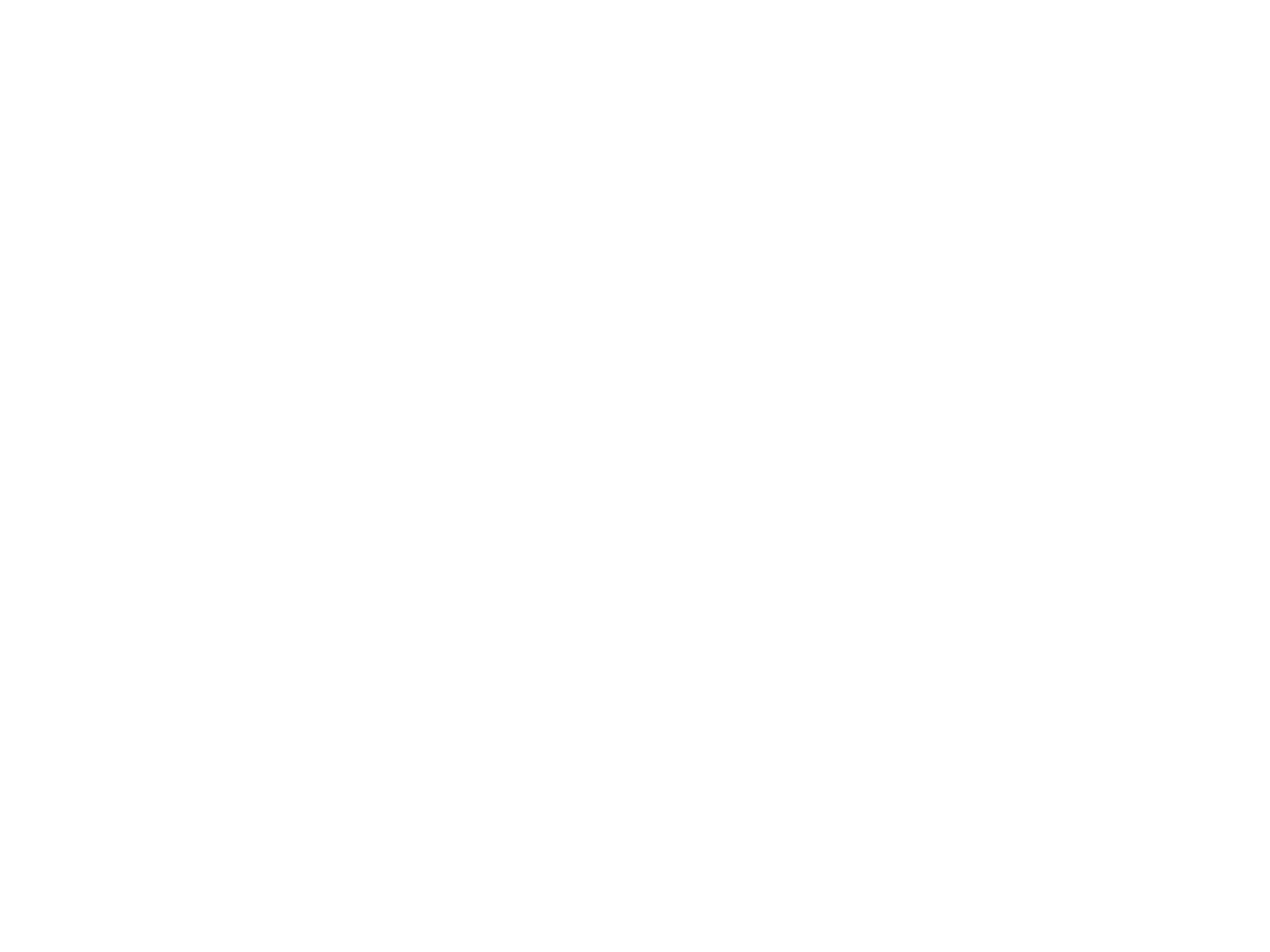 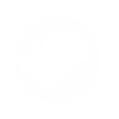 一、大气重点行业减排管理要求
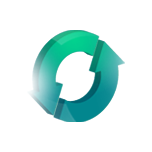 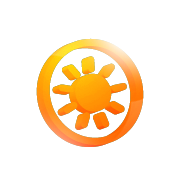 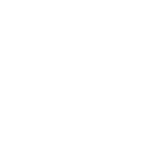 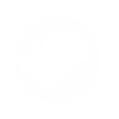 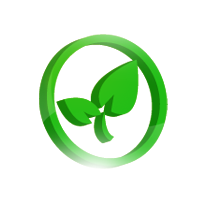 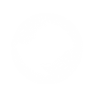 一、大气重点行业减排管理要求
进一步加强火电、钢铁、水泥和平板玻璃行业
总量减排核查核算工作

加强环保设施运行过程监管

提高运行效率和管理水平
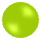 一、大气重点行业减排管理要求
总体要求
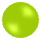 各地要督促辖区内四个行业企业加强环保设施建设、运行、维护和管理 ====> 稳定达标排放；
燃煤发电机组必须脱硫脱硝；
钢铁烧结机（球团）必须脱硫——全烟气；
新型干法水泥窑必须脱硝；
平板玻璃窑必须脱硫脱硝（天然气的不需脱硫）；
企业要对环保设施的设计、选材、施工等环节严格把关，确保设施运行可靠；严禁环保设施无故停运，严禁擅自开启烟道旁路。
一、大气重点行业减排管理要求
在线监测安装设置
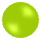 严格按照相关规定要求，在环保设施进出口安装CEMS，并与各级环保部门联网。
环保设施出口CEMS采样点应安装在排气筒上或原烟气与净烟气汇合后的混合烟道上。
钢铁烧结机、燃煤发电机组等净化烟气通过脱硫塔顶直接排放且仍保留原有排气筒的，原有排气筒必须加装CEMS，并与环保部门联网。
CEMS量程应按正常排放浓度处于满量程的20-80%之间进行设置。
一、大气重点行业减排管理要求
在线监测运维
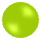 对所有测点的CEMS进行校核检验、日常巡检和维护保养，确保CEMS运行正常和数据一致；
鼓励自行或委托有资质的机构，全面测试各测点断面的烟气流速和污染物浓度，确定该断面上最具代表性的监测点位并予以固定，确保监测数据科学准确。
CEMS发生故障不能正常监测、采集、传输、存储数据的，应在事故发生12小时内向当地环保部门报告，五个工作日内维修恢复正常。CEMS故障期间，应委托有资质的监测机构开展监测，并每日向当地环保部门报告监测结果。
一、大气重点行业减排管理要求
总体管理要求
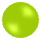 把环保设施纳入主设备管理系统统一管理，与生产设施同步运行。
建立运行标准、操作规程及考核指标等规章制度，由专人负责设施的运行管理。
需要检修维护、更新改造暂停运行环保设施的，应提前一周报当地环保部门批准。
环保设施停运或开启旁路运行期间，企业应采取有效措施控制二氧化硫、氮氧化物等污染物排放。
环保设施停运或开启旁路运行期间超标排放的，环保部门应依法予以处罚。
一、大气重点行业减排管理要求
加强脱硫设施旁路烟道管理
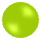 三同时脱硫设施不得设置旁路烟道，现有设施应逐步拆除旁路。

暂无法拆除脱硫设施旁路烟道的，应参照《关于火电企业脱硫设施旁路烟道挡板实施铅封的通知》（环办[2010]91号）要求，对旁路烟道进行铅封。
省级环保部门负责辖区内脱硫设施旁路挡板的铅封工作，统一设计制作封签，统一编号，专人管理。
现场铅封和启封等具体工作可委托地市或县级环保部门开展。企业不得擅自启封。
突发事故企业自行启封的，24小时内向当地环保部门报告。
脱硫设施定期试验、检修等情况，企业书面提出申请，当地环保部门审批同意后，派人现场启封，并如实记录。
一、大气重点行业减排管理要求
旁路烟道管理要求
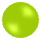 旁路烟道挡板门必须采用电动装置启停。
保存密封风机电流、旁路烟道开启度等信号。
钢铁烧结机、燃煤发电机组、平板玻璃窑等净化烟气通过脱硫塔顶直接排放且仍保留原有排气筒的，原有排气筒参照旁路烟道进行管理。
一、大气重点行业减排管理要求
加强运行过程监管
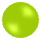 所有环保设施均要安装DCS，实时监控环保设施的运行情况。
DCS必须存储环保设施运行及CEMS主要参数的历史数据，并实现在同一画面内调阅多个参数的历史趋势曲线。
相关历史数据要保存一年以上。
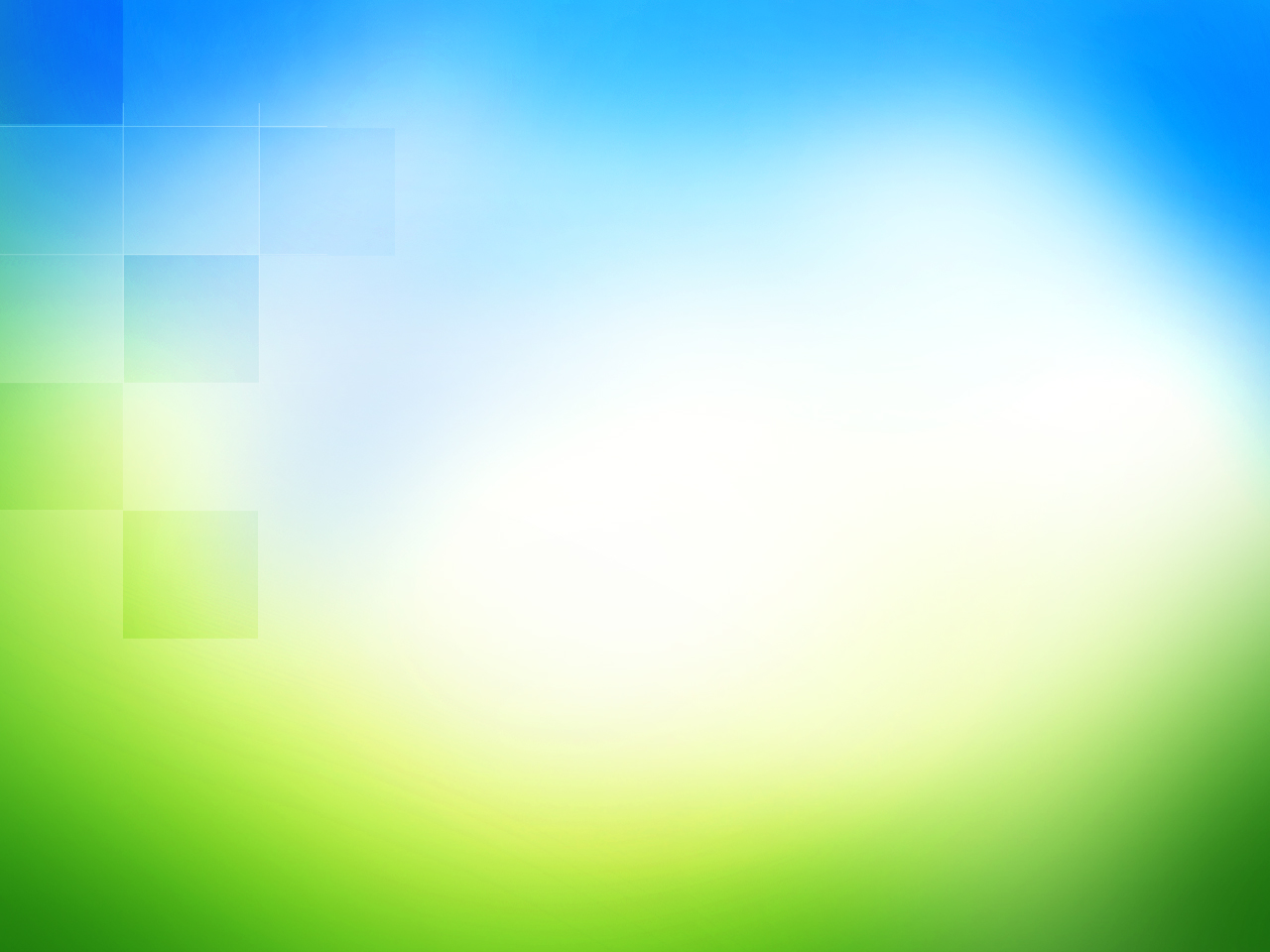 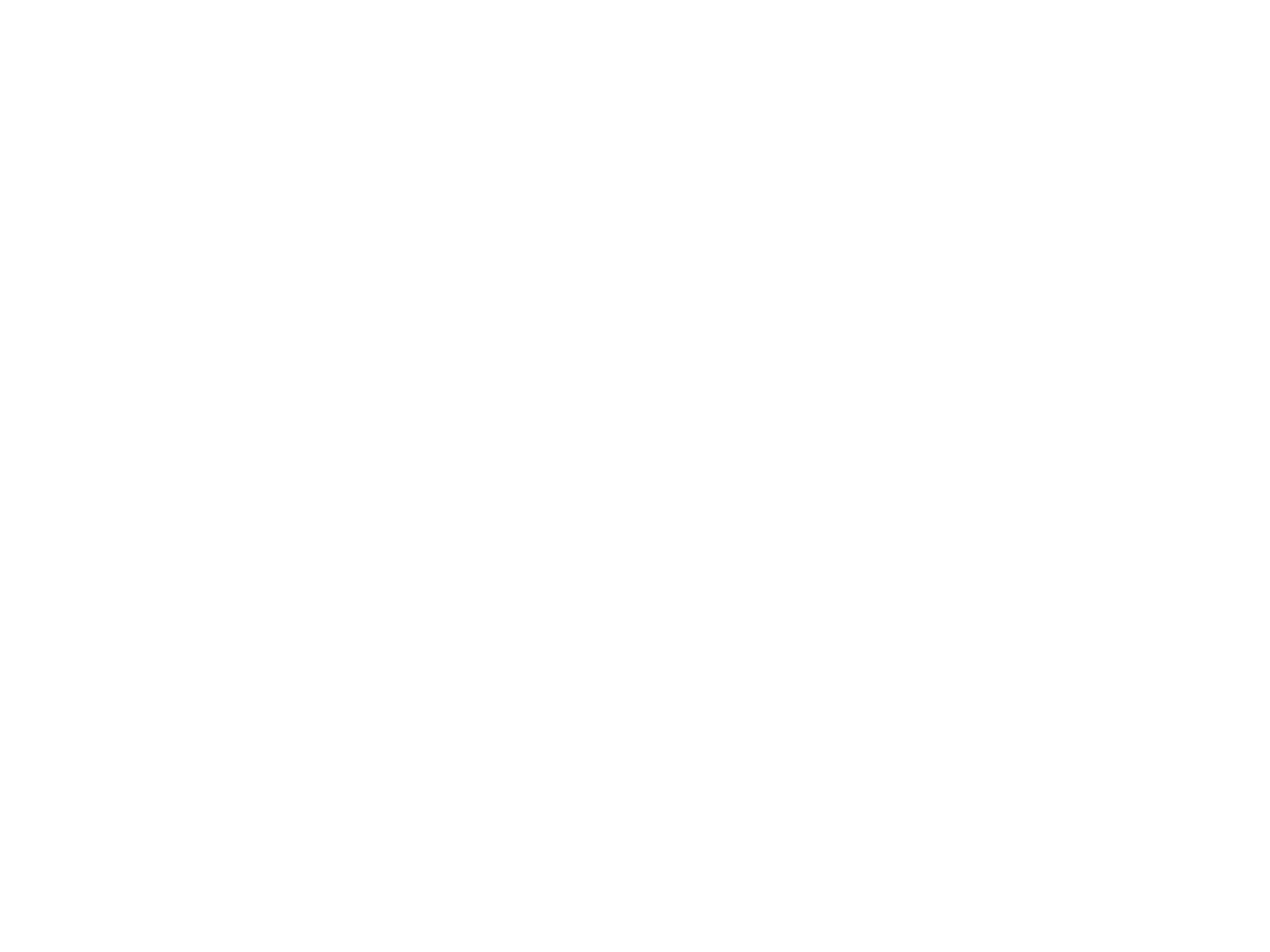 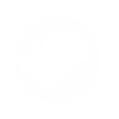 二、大气核查核算表
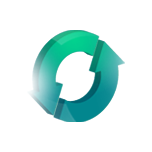 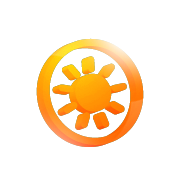 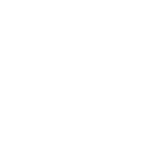 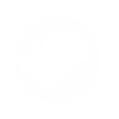 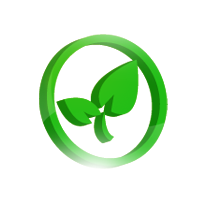 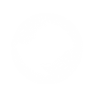 二、大气核查核算表
2015年大气核查核算表总体说明
基本保持不变；
预估12月情况一并填报；
更新部分信息：
核实基础数据：有误的进行更正，空白的进行补充（高炉容积、产能）
实施脱硫脱硝改造的——改为最新工艺及改造后时间
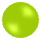 SO2
SO2 & NOX
NOX
二、大气核查核算表
电力全口径
钢铁全口径
水泥全口径
大气核查核算表
其他行业SO2工程减排
其他行业NOX工程减排
其他行业结构减排
其他行业SO2管理减排
机动车减排
煤改气、集中供热
平板玻璃全口径
石化全口径
二、大气核查核算表
（一）电力全口径
   基本要求
电力行业总量减排实行全口径核算，核算范围：常规燃煤（油、气）电厂、自备电厂、煤矸石电厂和热电联产机组；
原则上采用物料衡算方法
二氧化硫排放量根据燃料消耗量、含硫率、综合脱硫效率分机组逐一核算；
氮氧化物排放量根据燃料消耗量、产污强度、综合脱硝效率分机组逐一核算；
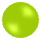 二、大气核查核算表
（一）电力全口径
   二氧化硫核算
1、电力行业全口径二氧化硫排放量 = 核算期本辖区各电厂分机组二氧化硫排放量之和；
2、电力行业全口径二氧化硫减排量 = 核算期本辖区电力行业
二氧化硫排放量 — 去年同期电力行业二氧化硫排放量；
3、排放量 = 燃料消耗量×平均硫份×二氧化硫释放系数×
           （1-综合脱硫效率）×104
   二氧化硫释放系数：燃煤机组取1.7，燃油机组取2.0
4、核算期内新建/改造脱硫设施，脱硫效率明显变化的要分段计算。
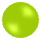 二、大气核查核算表
（一）电力全口径
    二氧化硫核算
5、综合脱硫效率=脱硫设施投运率×脱硫岛效率
投运率：通过DCS、运行记录、上报环保部门的停运时间综合确定。
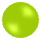 入口二氧化硫浓度-基准氧含量出口二氧化硫浓度
          入口二氧化硫浓度
脱硫岛效率：
基准氧含量：燃煤锅炉取6，燃油锅炉取3，燃气锅炉取15。
综合脱硫效率：无旁路的石灰石-石膏湿法脱硫≤95%；
              有旁路的现场核查确定投运率，综合效率≤85%；
二、大气核查核算表
（一）电力全口径
   氮氧化物核算
1、无脱硝设施的
    排放量 = 燃料消耗量×产污强度×10
2、采取治理设施的根据治理设施改造前后分段核算
     排放量 = 燃料消耗量×产污强度×（1-低氮燃烧去除率） 
    ×（1-综合脱硝效率） ×10
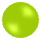 脱硝前NOX排放浓度-脱硝后NOX排放浓度
               脱硝前NOX排放浓度
采用SNCR综合脱硝效率：
×投运率
效率核定根据脱硝入口浓度和出口浓度进行核定；
若有低氮改造，同时认定一个综合效率；
投运率核定，注意停止喷氨时段扣除。
二、大气核查核算表
（一）电力全口径
    氮氧化物核算
 3、脱硝前排放浓度按照SNCR投运前在线监测浓度平均值，不能提供在线数据的按2010年污普动态更新排污系数折算；
 4、烟气进出口NOX浓度以NO2计，若监测数据为NO则乘以1.53进行折算；
 5、采用SCR或SNCR的综合脱硝效率要根据还原剂消耗量校核： NOX削减量= （氨水消耗量×氨水浓度-氨逃逸量）×液氨纯度×(46/17)。
    氨逃逸量：氨浓度为3ppm时氨逃逸量为液氨消耗量的1.67%。
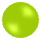 二、大气核查核算表
（二）钢铁全口径
    二氧化硫核算
1、钢铁行业全口径二氧化硫排放量=烧结（球团）排放量+其他工序排放量
2、烧结（球团）排放量=（铁矿石使用量×硫份+固体燃料使用量×硫份） ×1.7 ×（1-综合脱硫效率） ×104
    综合脱硫效率=烟气收集率×脱硫岛效率×投运率
    核算期新建、改建脱硫设施和提高烟气收集率使脱硫效率发生明显变化的分段计算；
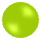 二、大气核查核算表
（二）钢铁全口径
    二氧化硫核算
3、其他工序二氧化硫排放主要来自于焦炉煤气和高炉煤气等燃料的燃烧，通过焦炉煤气和高炉煤气消费量统一测算：
其他工序排放量=燃烧焦炉煤气排放量+燃烧高炉煤气排放量+燃煤排放量+熔融
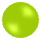 二、大气核查核算表
生铁产量
原
简化后
二、大气核查核算表
钢铁行业全口径——简化其他工序排放量
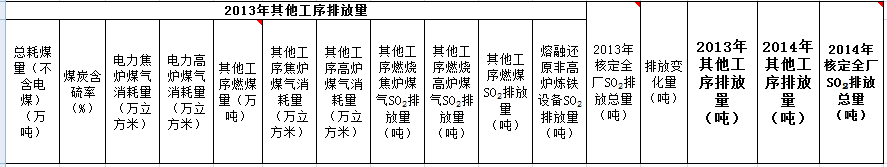 2014年核定全厂SO2排放量=2014年所有烧结、球团工序二氧化硫排放量+ 2014年其他工序排放量
2014年其他工序排放量=2013其他工序排放量*2014年生铁产量/2013年生铁产量
2013年其他工序排放量=2013年核定全厂SO2排放量-2013年所有烧结、球团工序二氧化硫排放量
二、大气核查核算表
（三）水泥全口径
1、水泥行业全口径氮氧化物排放量分新型干法生产线和立窑生产线两类计算；
2、新型干法：氮氧化物排放量=熟料产量×产污系数×（1-综合脱硝效率） ×10
   新型干法产污系数按生产线规模取值：一般4000以下取1.746千克/吨熟料,4000以上取1.584千克/吨熟料。
3、立窑：氮氧化物排放量=熟料产量×排污系数×10
   立窑排污系数按0.243千克/吨熟料取值。
4、现役水泥窑新建治理设施的根据治理设施投运前后熟料产量分段计算。
5、采取SNCR脱硝设施的，综合脱硝效率根据还原剂消耗量校核
二、大气核查核算表
（四）煤改气
    一定要考虑地区新增天然气量，要有宏观判断；
若天然气量未增加或增加的天然气量用于的领域，即使锅炉改气，不核算削减量；
二、大气核查核算表
（五）结构减排
1、水气同步认定，两费两报告；
2、不在认可行业内的项目不得上报，砖瓦窑不考虑
3、严格认定减排量，要提供排污费缴纳证明等佐证材料。
二、大气核查核算表
（六）平板玻璃行业全口径
浮法工艺是我国平板玻璃生产的主流工艺。
浮法玻璃生产工艺主要包括配合料制备、熔窑熔化、锡槽成型、退火窑退火和冷端成品库等工段。
原料：硅砂、白云石、石灰石、长石、纯碱、芒硝、煤粉等。
燃料主要有四种：石油焦、重油、天然气、煤气（煤气发生炉）。
二、大气核查核算表
平板玻璃行业SO2来源分析
燃料：平板玻璃熔窑采用燃料中存在含硫成分氧化（重油、煤气、石油）；
芒硝（原料）：作为玻璃澄清剂，主要成分为Na2SO4·10H2O，但也有企业购买Na2SO4（不含结晶水，粉末状），纯度一般90%-99%；用量比较少，占原料的比例约为1%
煤粉（原料）：用量极少，忽略不计
二、大气核查核算表
平板玻璃行业SO2来源分析
根据资料：燃料为重油，SO2产生浓度在1800mg/Nm3左右；（ SO2产生浓度取决于重油含硫率）
根据调研：燃料为煤气（由神木煤转化，硫份0.3%左右），SO2产生浓度在500mg/Nm3左右； SO2产生浓度与煤炭含硫率有关；
根据调研：燃料为天然气，SO2产生浓度较低，一般可达标排放。（SO2产生浓度取决于芒硝的用量）；有些生产线芒硝用量大， 可能SO2超标。
二、大气核查核算表
平板玻璃行业NOx来源分析
空气燃烧：平板玻璃熔窑火焰温度高达1650℃～2000℃，空气中氮气与氧气反应生成大量NOx。
原料中少量硝酸盐（一般为KNO3）在高温下分解

根据调研：
燃料为煤气NOx产生浓度一般为2000—2500mg/Nm3（实测值）
燃料为天然气NOx产生浓度一般为2500mg/Nm3以上（实测值）
平板玻璃行业大气污染物排放标准GB26453-2011
2014年1月1日，全部玻璃企业执行新建企业的排放标准限值
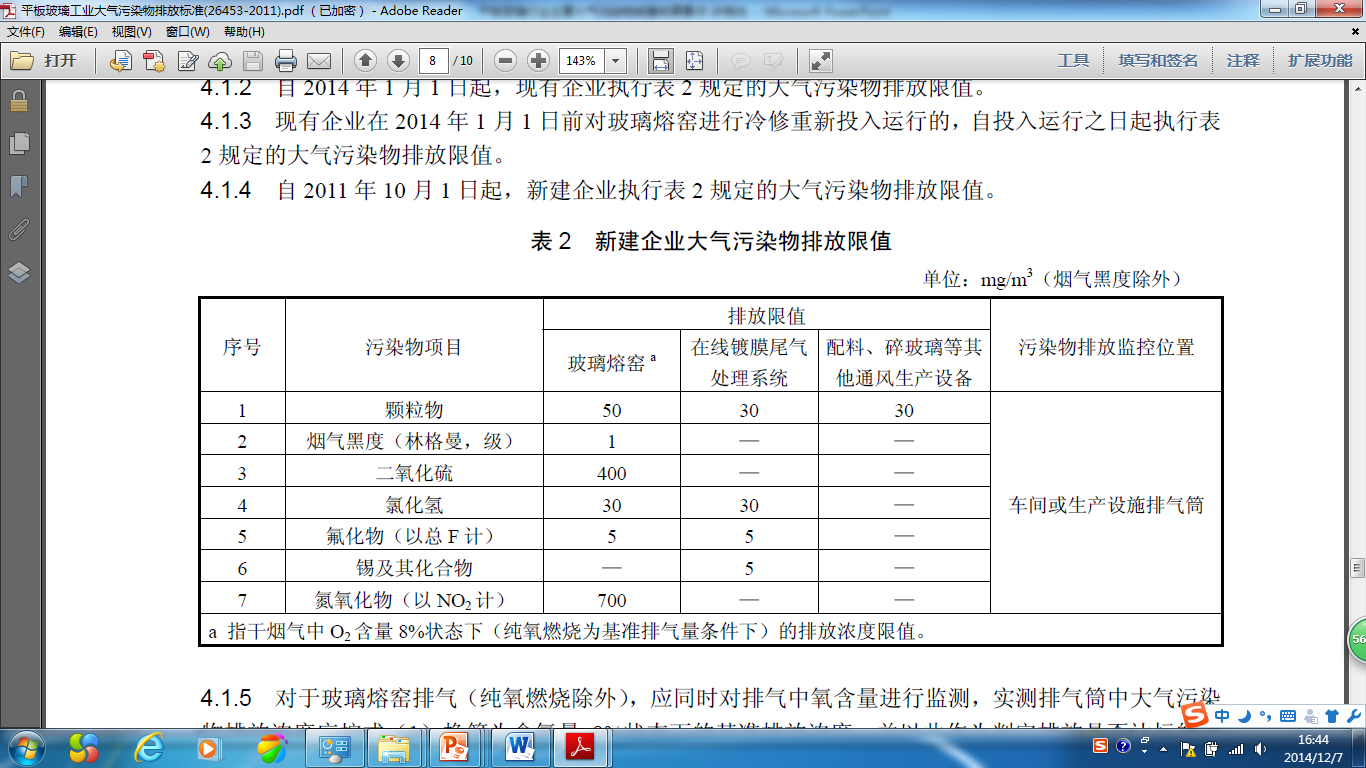 二、大气核查核算表
污染治理技术

脱硫：（燃料为煤气、重油或者石油焦）
烟气循环流化床、石灰石-石膏法、双碱法等

脱硝：
河北、天津等地目前已经基本全部建成，多采用SCR脱硝技术；
建设投资1200—1500万元/套；运行成本3—4元/重量箱（仅包含电费、人工费、液氨费用）；
脱硝后，NOx排放浓度能达到500mg/Nm3以下。
二、大气核查核算表
平板玻璃行业全口径核算
二氧化硫核算
平板玻璃行业全口径二氧化硫排放量指核算期本辖区各企业分生产线二氧化硫排放量之和。
原则上采用物料衡算方法，主要根据燃料消耗量、含硫率、芒硝消费量、脱硫设施运行情况等进行核算。
以天然气为燃料的仅计算芒硝转化而产生的SO2排放量（天然气中硫含量很低，可忽略不计）
二、大气核查核算表
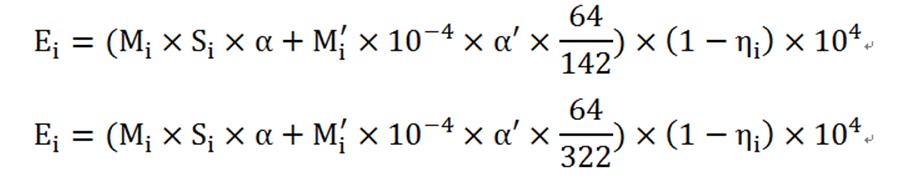 （1）原料为无水Na2SO4
（2）原料为Na2SO4·10H2O
二、大气核查核算表
平板玻璃行业全口径核算
氮氧化物核算
平板玻璃行业全口径氮氧化物排放量指核算期本辖区各企业分生产线氮氧化物排放量之和。
原则上采用产排污系数法：根据产品产量、产污系数、脱硝设施运行情况等进行核算。
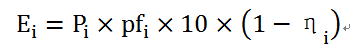 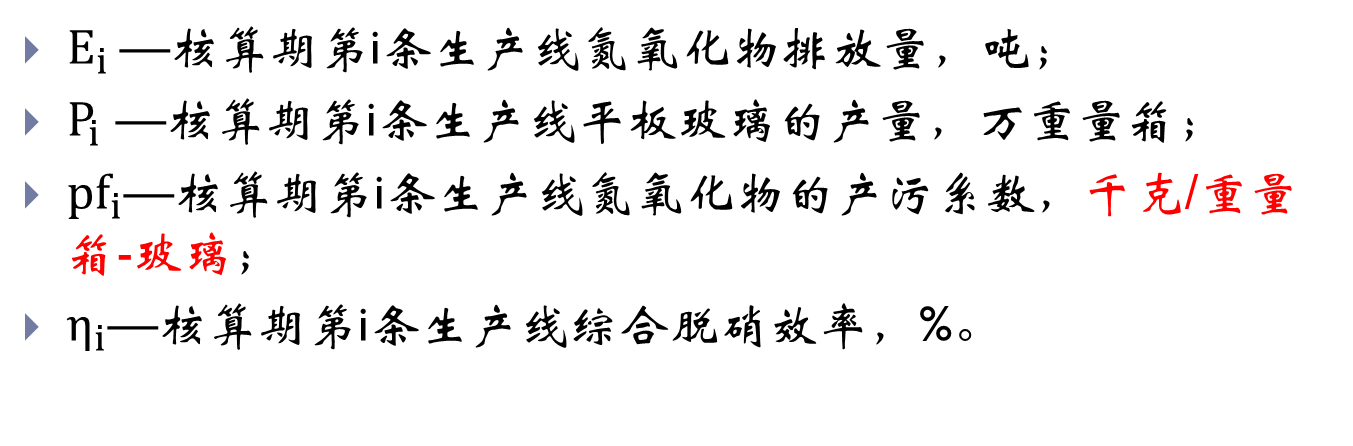 二、大气核查核算表
NOx产污系数根据在线监测数据脱硝进口NOx浓度参照下表测算。
例：在线监测进口NOx浓度为2700 mg/Nm3，则NOx产污系数为0.54千克/重量箱-玻璃 ；
对于无在线监测数据的，统一按照2000mg/Nm3对应的产污系数进行测算。
二、大气核查核算表
平板玻璃生产线燃料、芒硝的消耗量，采用企业生产报表数据，并根据玻璃熔窑的生产能力、核算期平板玻璃产量数据等进行校核。
燃料发生炉对煤炭的要求比较高。一般企业会对煤炭进行筛选；煤粉不能使用，选出后卖出
煤炭消费量=入厂煤量—卖出煤粉量
生产线产能：以每天生产玻璃液的数量来代表；例，600t/d代表玻璃熔窑每天生产玻璃液的能力为600吨。
二、大气核查核算表
校核
每吨玻璃液，煤气发生炉需要消耗煤炭约为0.3吨；
    相当于：1重量箱玻璃，煤气发生炉需要消耗煤炭约为0.016吨
每吨玻璃液，需要消耗天然气130—190m3；
    相当于：1重量箱玻璃，需要消耗天然气约为7-10m3；
芒硝占原料的比例多为0.2%—1%；
原料熔化为玻璃液的比例约为82.5%；
成品率：一般为85—92%；
20万重量箱平板玻璃相当于1万吨平板玻璃；
二、大气核查核算表
环境统计中SO2、NOx排放量偏低
环境统计中，一些玻璃企业的燃料用量及污染物排放量均不准确；
未填报相关信息，污染物排放量明显偏低
要求：玻璃行业排放量归真
二、大气核查核算表
2013年各省的SO2、NOx排放总量保持不变；
平板玻璃行业排放量归真：根据2013年的实际生产情况，以及上述排放量的计算方法，重新核算玻璃行业2013年SO2、NOx排放量；
2013年平板玻璃行业的排放量变化量，调整到其他行业
以2013年某省NOx排放为例：
其他行业NOx排放量=全省NOx–电力NOx –水泥NOx –玻璃NOx–机动车NOx
调整2013年其他行业NOx排放强度      用于2014年新增量测算
解决了由于宏观测算法导致的新增量误差，无法落实到企业的问题
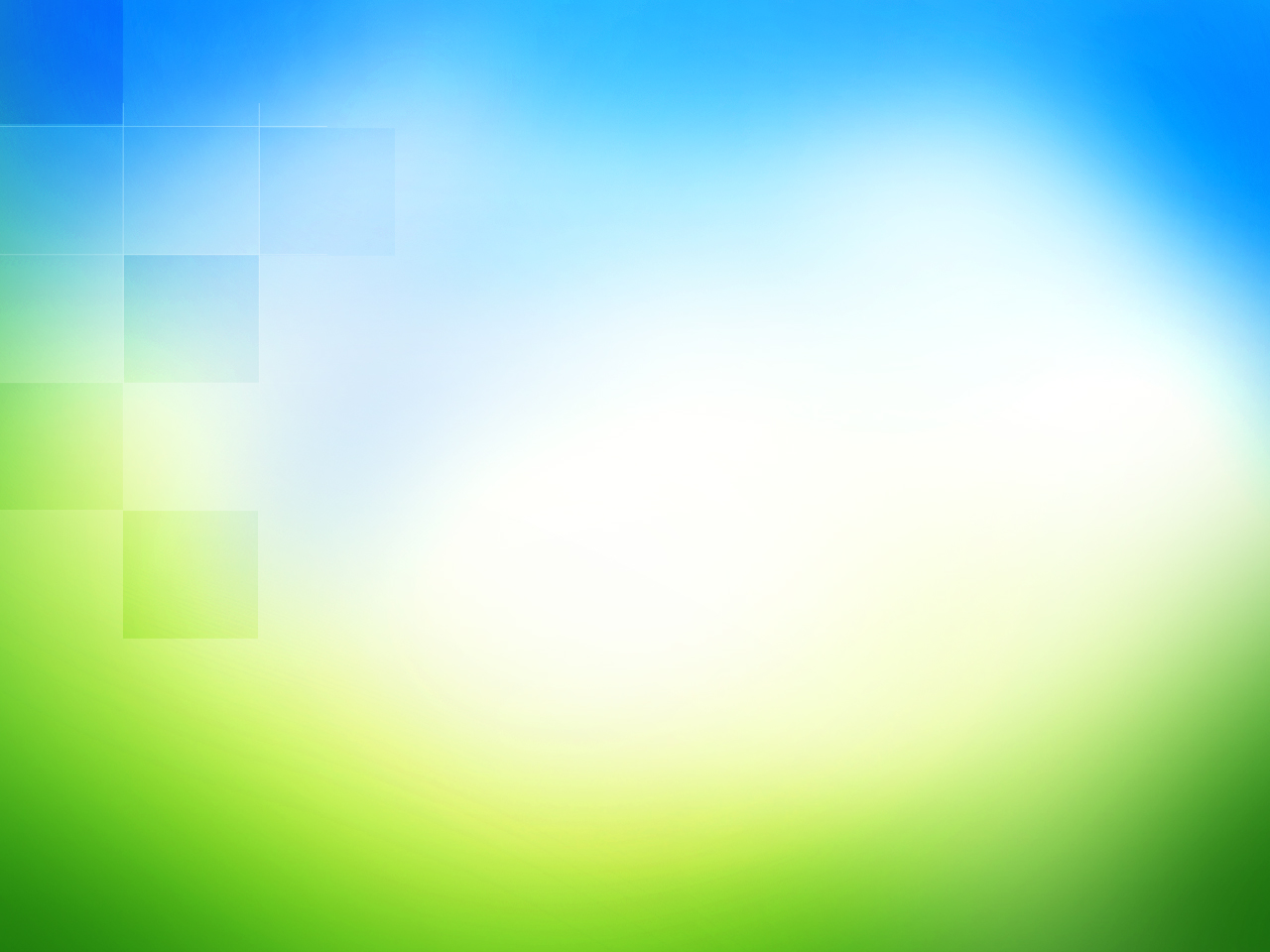 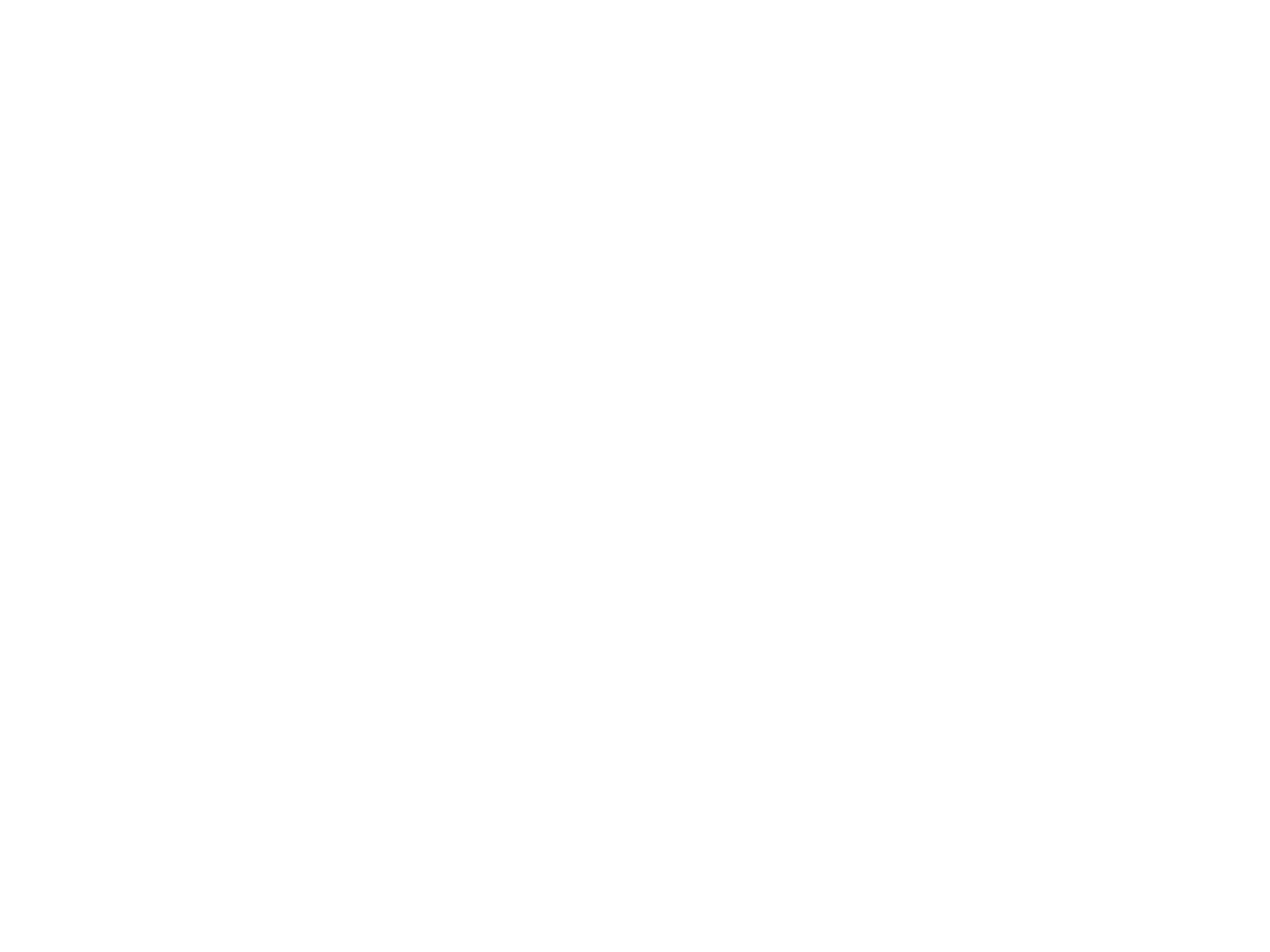 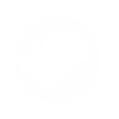 三、青海省大气总量减排纸质台账要求
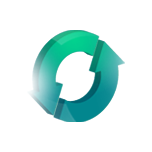 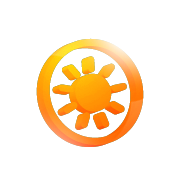 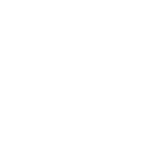 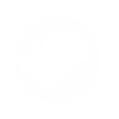 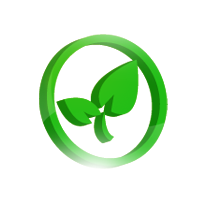 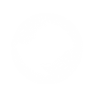 二、青海省总量减排台账要求
燃煤电厂
水泥厂
工程项目
非电企业脱硫、脱硝工程项目
结构减排工程项目
二、青海省总量减排台账要求
（一）工程减排项目
      工程减排项目减排台账重点应包含工程实施资料，工程治理措施实施前及工程治理措施实施后污染物排放量明显减少的相关材料。
1、工程实施材料：主要是指工程减排实施合同、环境影响评价报告书及批复、试运行批复、验收文件和竣工验收报告等。
2、工程治理措施实施前材料：主要包括工程治理措施实施前2年内的监督性监测报告、排污费核定通知书、排污费缴纳单、超标罚款缴纳证明、处罚依据等，否则减排量的认定只能从执行标准算起。另外还要提供排污去向证明，是否排入集中式污染治理设施。
二、青海省总量减排台账要求
3、工程治理措施实施后材料：是指能够证明工程治理设施长期稳定达标运行的相关资料，主要包括工程治理措施实施后监督性监测报告，排污费核定通知书、排污费缴纳单及排污去向证明。企业废水治理工程减排台账参考城镇污水处理厂减排台账制作；进出口烟气量和SO2浓度、脱硫系统用水用电记录、电费单、副产品产量、脱硫、脱硝设施检修记录等。企业废气脱硫、脱硝治理工程减排台账参考燃煤电厂减排台账。
二、青海省总量减排台账要求
实施清洁生产削减COD/NH3-N的，必须提供清洁生产高费方案、审核报告、方案实施情况说明、达标排放前后情况、削减污染物排放量协议及高费方案实施验收报告等。
实施工程治理的减排企业还应提供企业生产基本情况，包括主要产品产量、原材料使用量、全厂总用水量、废水产生量等。
实施清洁生产削减SO2/NOX的，必须提供清洁生产高费方案、审核报告、方案实施情况说明、达标排放前后情况、削减污染物排放量协议及高费方案实施验收报告等。 
实施脱硫、脱硝减排的非电企业减排台账还应有企业生产基本情况，包括主要产品产量、原材料用量、含硫原料及燃料使用量等。
二、青海省总量减排台账要求
（二）结构减排项目
1、结构减排量的认定条件
关停证明。
项目必须在2010年污染源普查动态更新数据库，且在上年环境统计数据库中。
结构项目要在核查期内实施关停的。
减排量的要考虑最近几年的变化情况，出现突变或数据明显不合理的还会重新测算。
结构项目关停前超标排放的，还要提供关停前排污费的缴纳证明，罚款证明、监督性监测报告。
二、青海省总量减排台账要求
2、台账建议目录
①企业基本情况。取缔关停企业、生产线、设施的基本情况，包括厂址，取缔关停生产设施的规模及其主要设备名称和数量，“十二五”期间生产状况（包括产品产量、总用水量、废水排放量、用煤量、主要污染物排放情况等）、排污费缴纳情况、取缔关停时间，营业执照是否吊销等。
②关停证明材料。包括当地政府取缔关停的文件；工商部门出具的营业执照吊销证明；供电部门下发的停电通知或出具的断电证明；供水部门提供的停水通知或断水证明、环保部门注销排污许可证文件；关停、拆除生产线后企业照片；企业破产文件等。
二、青海省总量减排台账要求
③减排量证明材料。包括“十二五”以来环保部门的监督性监测报告、排污核定通知单、排污费缴纳单（银行盖章）、超标罚款通知书、超标罚款缴纳单等。
④环保部门监管情况。“十二五”以来地方各级环保部门现场监察笔录、取缔关停企业场监察笔录、关停照片等。
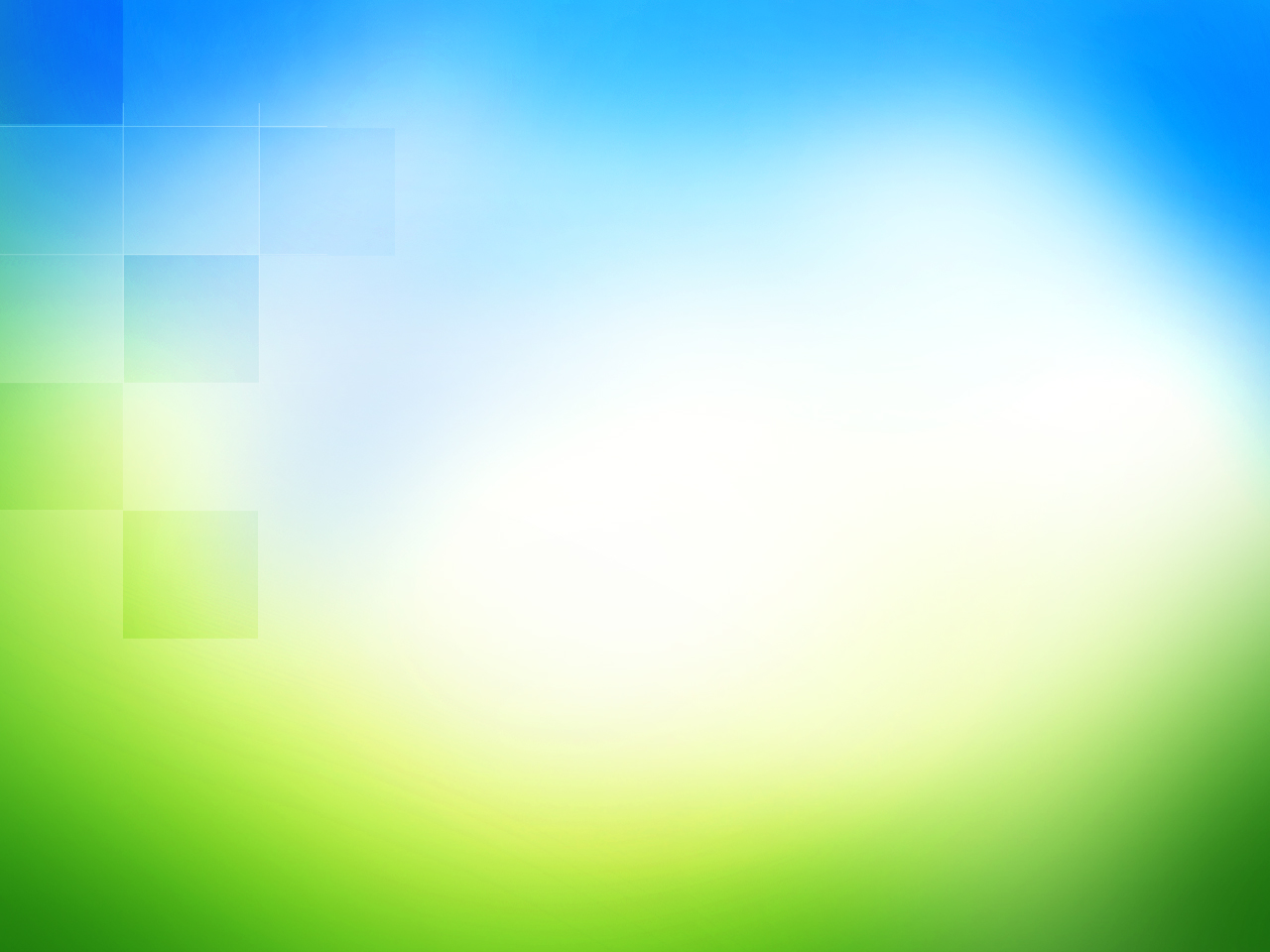 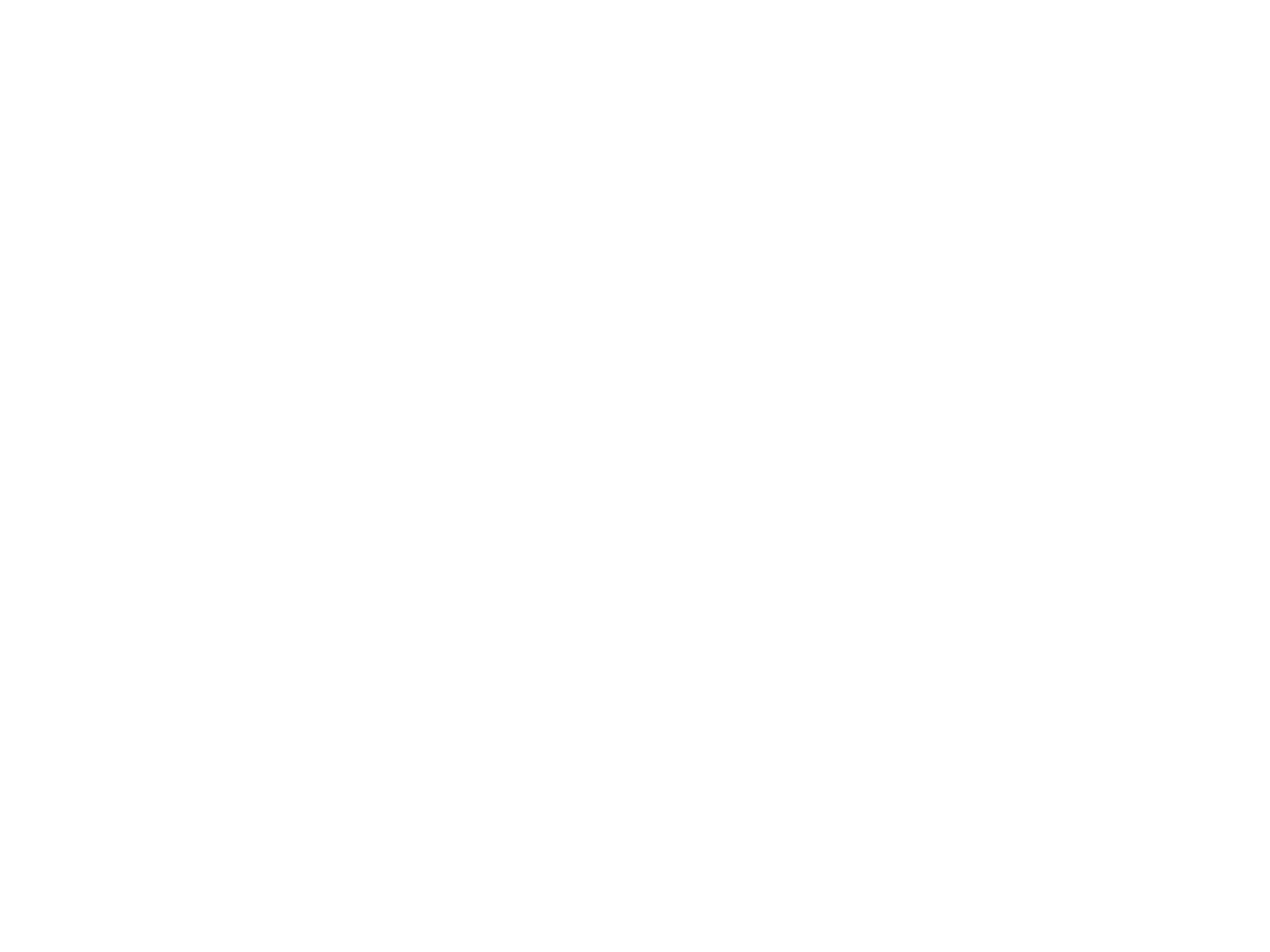 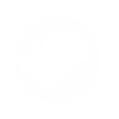 四、青海省大气总量减排电子台账要求
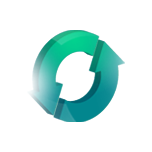 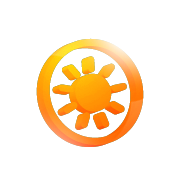 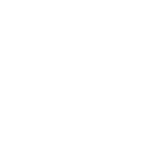 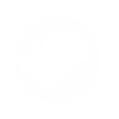 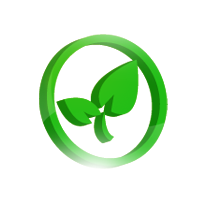 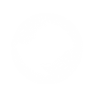 三、青海省总量减排电子台账要求
（一）总体要求
1、主要内容
电子台账包括三大部分：生产报表、在线监测数据、DCS曲线。
2、数据来源
电子台账中的数据来源包括：省监控平台数据和企业CEMS数据。
3、制作电子台账企业范围
制作电子台账的企业包括：全口径核查核算的电力行业机组、钢铁行业烧结机（球团生产线）、水泥行业熟料生产线、平板玻璃生产线、其他申报大气工程减排的所有项目（含石化、有色、锅炉等，煤改气、集中供热替代除外）。
三、青海省总量减排电子台账要求
4、电子台账工作要求
①生产报表（燃料、原料信息表等）要求EXCEL表格形式。
②企业从在线监测仪器现场端按小时均值导出原始数据，以每条生产线为单位将整个核算期数据保存至一张EXCEL工作表中，监测数据不允许进行修改，所有监测信息均应上报。
③DCS曲线应能准确直观的反映出核查期内脱硫脱硝设施运行状况和污染物排放浓度变化趋势。原则上以7天为周期截屏，按时间顺序粘贴在WORD文档中上报，注明生产线编号及各条曲线含义，相同参数使用同一颜色。根据参数的变化区间合理设定参数量程，每台机组或生产线核算期同一参数颜色、量程保持不变。对曲线图中的不同参数进行合理布局，避免重叠。
三、青海省总量减排电子台账要求
（二）电力全口径电子台账
    电力全口径电子台账包括五方面主要内容：生产运行报表、燃料信息表、脱硫脱硝设施启停汇总表、在线监测数据、DCS运行曲线。
1、生产运行报表
①分机组逐日发电量、供热量、燃料消耗量、硫份；
②发电机组及对应脱硫、脱硝设施运行时间，脱硫脱硝剂名称及使用量、脱硫副产品产量等，其中副产品产量可根据实际情况，按月或按批次填报；
三、青海省总量减排电子台账要求
2、燃料信息表
①逐日分机组入炉煤耗煤量及燃煤品质（低位发热量、硫份、干燥无灰基挥发分等）；
②逐批次入厂煤煤量、产地及品质（低位发热量、硫份、干燥无灰基挥发分等）。
三、青海省总量减排电子台账要求
3、脱硫脱硝设施启停汇总表
    汇总表应包含机组编号、机组停机时刻、启动时刻、停机时长、脱硫脱硝设施停运时刻、启动时刻、停运时长、事件原因、是否报告获批等。
三、青海省总量减排电子台账要求
4、在线监测数据
①包括脱硫脱硝设施进口、出口、总排口在线监测数据；
②提供核查期该测点所有监测指标小时均值原始报表，包括监测时间，二氧化硫、氮氧化物、颗粒物浓度（实测及折算浓度），烟气流量，氧含量，温度等。
③表中仅保留每日24个小时的数据，不要导出表中最大值、最小值、均值等数据；为便于整理，各项参数在表中的前后位置可以变化，保留所有监测参数；
④运行时间满一年或尚未认可的单独的低氮燃烧改造项目需提供低氮改造前一年至核查期所有总排口在线监测数据报表。
三、青海省总量减排电子台账要求
5、DCS运行曲线
石灰石-石膏湿法脱硫工艺DCS曲线参数设置：机组负荷、增压风机电流、旁路挡板开关信号、原烟气SO2浓度、净烟气SO2浓度、氧化风机电流、浆液pH值、供浆泵电流或流量等。
循环流化床炉内喷钙脱硫工艺DCS曲线参数设置：机组负荷、自动添加脱硫剂系统输送风机电流或转速、烟气含氧量、SO2排放浓度、石灰石仓料位等。
三、青海省总量减排电子台账要求
SCR工艺脱硝DCS曲线参数设置：机组负荷、脱硝设施入口A侧NOx浓度、入口B侧NOx浓度、总排口NOx浓度、脱硝设施入口A侧喷氨流量、入口B侧喷氨流量、脱硝设施入口A侧烟气温度、入口B侧烟气温度等。
SNCR工艺脱硝DCS曲线参数设置：机组负荷、脱硝反应区温度、NOx浓度、脱硝设施喷氨量、尿素/氨罐液位、氧含量等
三、青海省总量减排电子台账要求
（三）钢铁行业全口径电子台账
    钢铁全口径电子台账包括五个主要内容：生产运行报表、原料信息报表、脱硫设施启停汇总表、在线监测数据、DCS运行曲线。
1、生产运行报表
分生产线逐日产品产量、铁矿石消耗量及品质（硫份、品位）、燃料（焦炭、原煤）消耗量及硫份。
生产设备运行时间、脱硫设施运行时间、脱硫剂名称及消耗量、脱硫副产品产量等，其中副产品产量可根据实际情况，按月或按批次填报。
三、青海省总量减排电子台账要求
2、原料信息表
分生产线填报。
逐批次购入铁矿石量、品质（含铁率、硫份、产地等）。
3、脱硫设施启停汇总表
    包含生产线编号、生产线停机时刻、启动时刻、停机时长、脱硫设施停运时刻、启动时刻、停运时长、事件原因、是否报告获批等。
三、青海省总量减排电子台账要求
4、在线监测数据
包括脱硫设施进出口、脱硫旁路以及总排口在线监控设备所有监测数据。
提供核查期该测点所有监测指标小时均值原始报表，包括监测时间，颗粒物、二氧化硫、氮氧化物实测浓度，烟气流量，氧含量，温度等。
尚未认可的脱硫改造项目且未安装入口CEMS的需提供改造前一年至核查期对应设施在线监测数据。
三、青海省总量减排电子台账要求
5、脱硫DCS曲线
湿法脱硫工艺DCS曲线参数设置：主抽风机烟气量（红色）、增压风机电流（紫色）、旁路挡板开关信号（棕色）、脱硫塔进口SO2浓度（深蓝色）、脱硫塔出口SO2浓度（绿色）、旁路烟气流量（浅蓝色）、浆液pH值（黄色）、脱硫剂输送泵电流或流量（粉色）等。
干法及半干法脱硫工艺DCS曲线参数设置：主抽风机烟气量（红色）、增压风机电流（紫色）、旁路挡板开关信号（棕色）、脱硫塔进口SO2浓度（深蓝色）、脱硫塔出口SO2浓度（绿色）、旁路烟气流量（浅蓝色）、自动添加脱硫剂系统输送风机电流或转速（黄色）、脱硫剂粉仓料位（粉色）等。
三、青海省总量减排电子台账要求
（四）水泥全口径电子台账
       水泥全口径电子台账包括四个主要内容：生产运行报表、脱硝设施启停汇总表、在线监测数据、脱硝DCS曲线。
1、生产运行报表
分生产线逐日产量、燃料类型、分类型燃料消耗量；
生产设备运行时间、脱硝设施运行时间、脱硝剂类型及消耗量等。
2、脱硝设施启停汇总表
        脱硝设施启停汇总表包含生产线编号、停机时刻、启动时刻、停机时长、脱硝设施喷氨退出时刻、喷氨启动时刻、停运时长、事件原因、是否报告获批等。
三、青海省总量减排电子台账要求
3、在线监测数据
与环保部门联网的脱硝设施出口在线监测数据；
提供核查期该测点所有监测指标小时均值原始报表，包括监测时间，颗粒物、二氧化硫、氮氧化物浓度（实测及折算浓度），烟气流量，氧含量，温度等；
运行时间满一年或尚未认可的脱硝改造项目需提供改造前一年至核查期排放口在线监测数据报表。
三、青海省总量减排电子台账要求
4、脱硝DCS曲线
        SNCR脱硝工艺DCS曲线参数设置：生产负荷（投料量或用煤量）（红色）、脱硝反应区温度（浅蓝色）、NOx浓度（绿色）、脱硝设施喷氨量（橙色）、尿素/氨罐液位（粉色）、氧含量（深蓝色）、烟气排放口CEMS烟气流量（紫色）、氨逃逸浓度（黑色）。
三、青海省总量减排电子台账要求
（五）平板玻璃行业全口径电子台账
平板玻璃行业全口径电子台账包括四个主要内容：生产运行报表、脱硫脱硝设施启停汇总表、在线监测数据、DCS运行曲线。
1、生产运行报表
分生产线逐月产量、芒硝消耗量、硫分；
分类型（煤炭、石油焦、重油、天然气等）逐日燃料消耗量、硫分等；
生产设备运行时间、脱硫脱硝设施运行时间、脱硫脱硝剂名称及消耗量等。
三、青海省总量减排电子台账要求
2、脱硫脱硝设施启停汇总表
        包含生产线编号、生产线停机时刻、启动时刻、停运时长，脱硫脱硝设施停运时刻、启动时刻、停运时长、事件原因、是否报告获批等。
3、在线监测数据
脱硫脱硝设施进口、出口、总排口在线监测数据均应上报；
提供核查期该测点所有监测指标小时均值原始报表，包括监测时间，颗粒物、二氧化硫、氮氧化物浓度（实测及折算浓度），烟气流量，氧含量，温度等。
三、青海省总量减排电子台账要求
4、DCS运行曲线
脱硫DCS曲线
湿法脱硫工艺DCS曲线参数设置：增压风机电流（紫色）、旁路挡板开关信号（棕色）、原烟气SO2浓度（深蓝色）、净烟气SO2浓度（绿色）、旁路烟气流量（橙色）、氧化风机电流（浅蓝色）、浆液pH值（黄色）、供浆泵电流或流量（粉色）等。
干法、半干法脱硫工艺DCS曲线参数设置：增压风机电流（紫色）、旁路挡板开关信号（棕色）、原烟气SO2浓度（深蓝色）、净烟气SO2浓度（绿色）、旁路烟气流量（橙色）、自动添加脱硫剂系统输送风机电流或转速（黄色）、石灰石仓位（粉色）等
三、青海省总量减排电子台账要求
脱硝DCS曲线
SCR脱硝工艺DCS曲线参数设置：
增压风机电流（紫色）、旁路挡板开关信号（棕色）、脱硝设施入口NOx浓度（深蓝色）、总排口NOx浓度（绿色）、旁路烟气流量（浅蓝色）、喷氨流量（橙色）、脱硝设施入口烟气温度（黄色）、出口氧含量（浅蓝色）。
三、青海省总量减排电子台账要求
（六）其他行业工程项目电子台账
        其他行业工程项目电子台账包括三个主要内容：生产运行月报表、在线监测数据、脱硫/脱硝DCS曲线。
1、生产运行月报表
①全厂逐月终产品产量、工程对应生产设备原料消耗量、产品产量、原料及燃料品质；
②生产设备运行时间、脱硫/脱硝设施运行时间、脱硫剂/脱硝还原剂消耗量、脱硫副产品产量等；
③脱硫/脱硝设施停运时间及原因等。
三、青海省总量减排电子台账要求
2、在线监测数据
①脱硫/脱硝设施进出口在线监测设备数据；
②小时均值原始报表，包括该测点所有监测指标；
③一年监测数据；
④尚未认可的项目需提供改造前一年至核查期排放口在线监测数据报表。
3、脱硫/脱硝DCS曲线
        通过曲线准确直观的反映出核查期内工程运行状况以及污染物排放浓度变化趋势。
感谢聆听
资源整合，产品服务
↓↓↓
公司官网 | http://www.bofety.com/
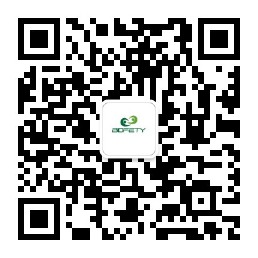 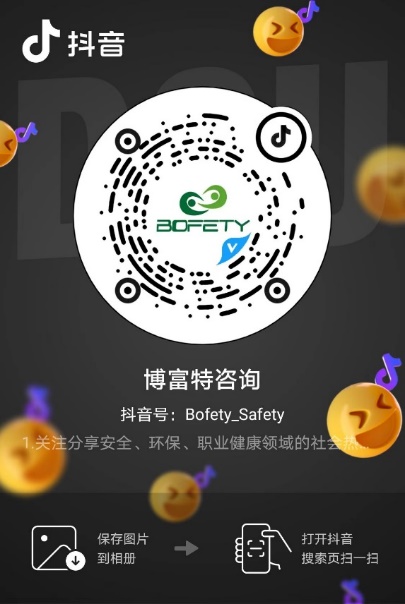 如需进一步沟通
↓↓↓
联系我们 | 15250014332 / 0512-68637852
扫码关注我们
获取第一手安全资讯
抖音
微信公众号